Royal FailKing Saul
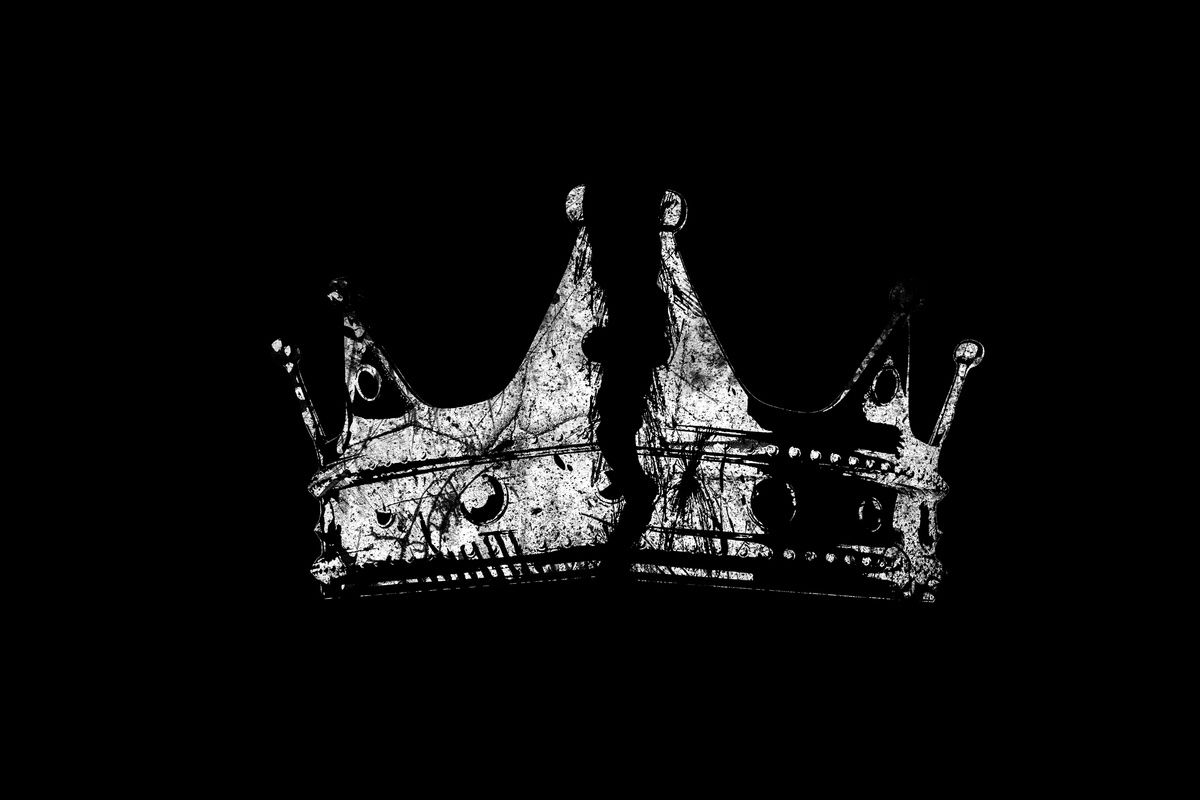 1 Samuel 11-31
Saul’s Challenges
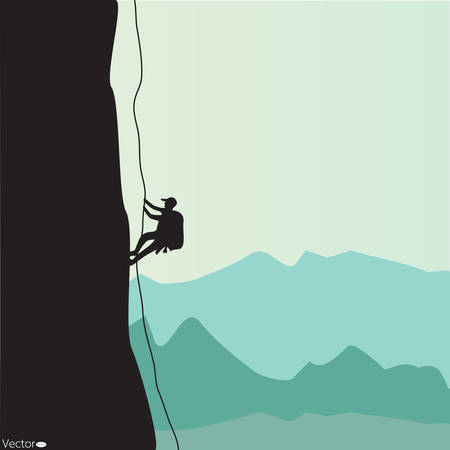 He was the first king. 
No administration in place. 
No experienced counselors to help. 
First man since Joshua to be a national leader (400 years prior). 
None of the judges had been able to unite more than six tribes at a time.
Saul’s Downward Spiral
Delivers Jabesh Gilead (11)
Offers priestly sacrifice (13)
Foolish oath weakens army (14) 
Spares Agag and animals (15) 
Fears Goliath (17) 
Seeks David’s life (18-31)
Tried to kill his son Jonathan (20)
Murders the priests (22) 
Consults a medium (28) 
Commits suicide (31:4)
Philistines hang his corpse on a wall (31: 9-10)
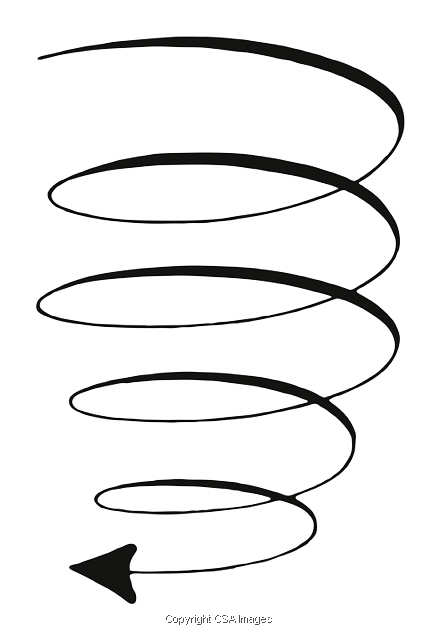 Where Did Saul Go Wrong?
He Did Not Walk By Faith
He Did Not Seek First the Kingdom of God
He Did Not Accept Redemption